Riadenie telekomunikačných systémov
Manažment pre dohľad nad sieťou ÚT
Jozef Matický
Obsah
Úvod
Protokoly a nástroje
NMS
Icinga
Úvod
Dôležitá súčasť sieťových inštalácií
Kontrola, plánovanie, monitorovanie
FCAPS
Protokoly a nástroje
SNMP
RMON
Netflow
CLI – SSH/Telnet
ICMP
NMS
Monitorovací software
Dohľad nad sieťou
Predikcie
Štatistiky
Grafy
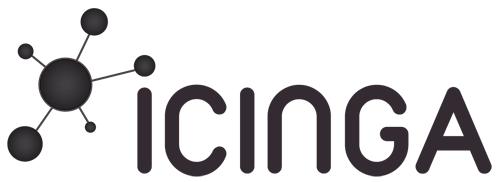 Fork Nagiosu
API
Pluginy
Rôzne prvky
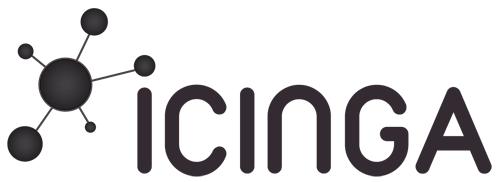 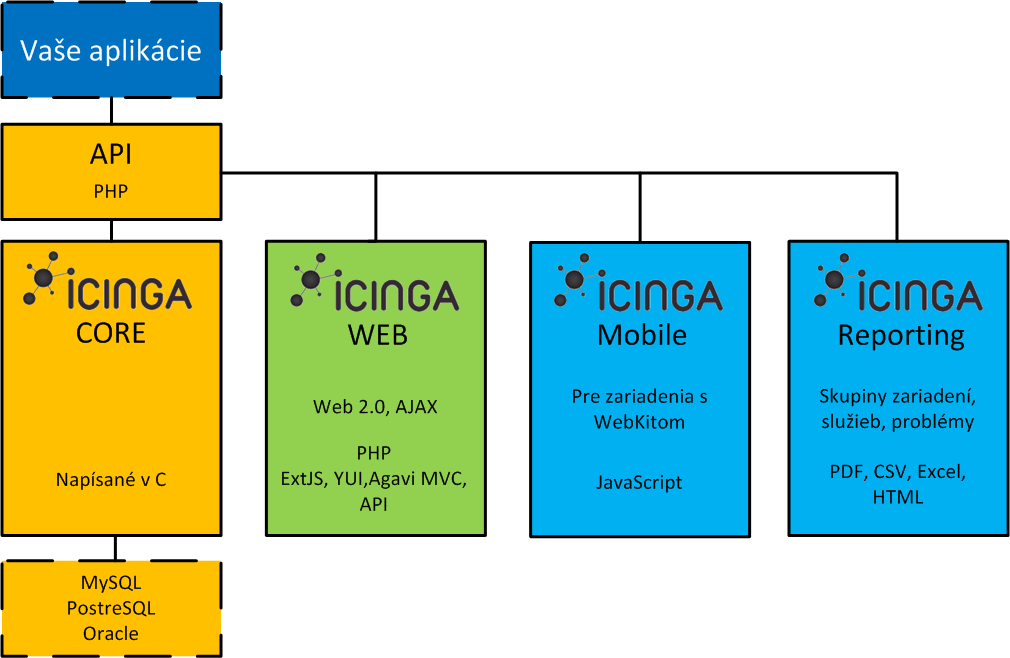 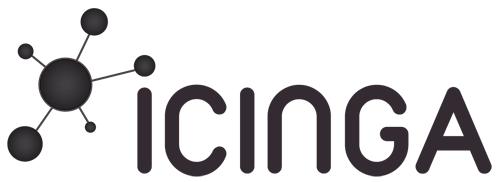 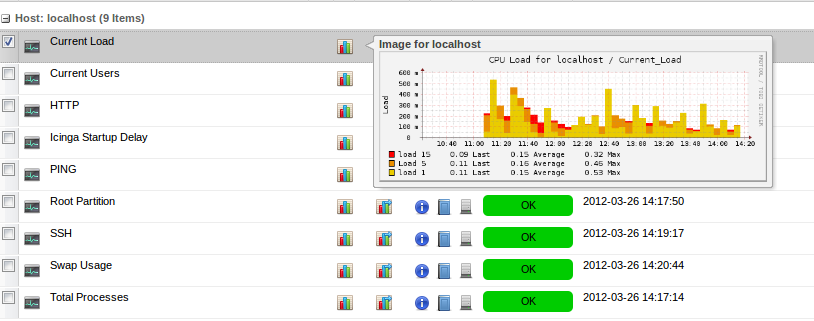 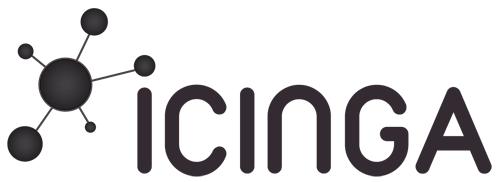 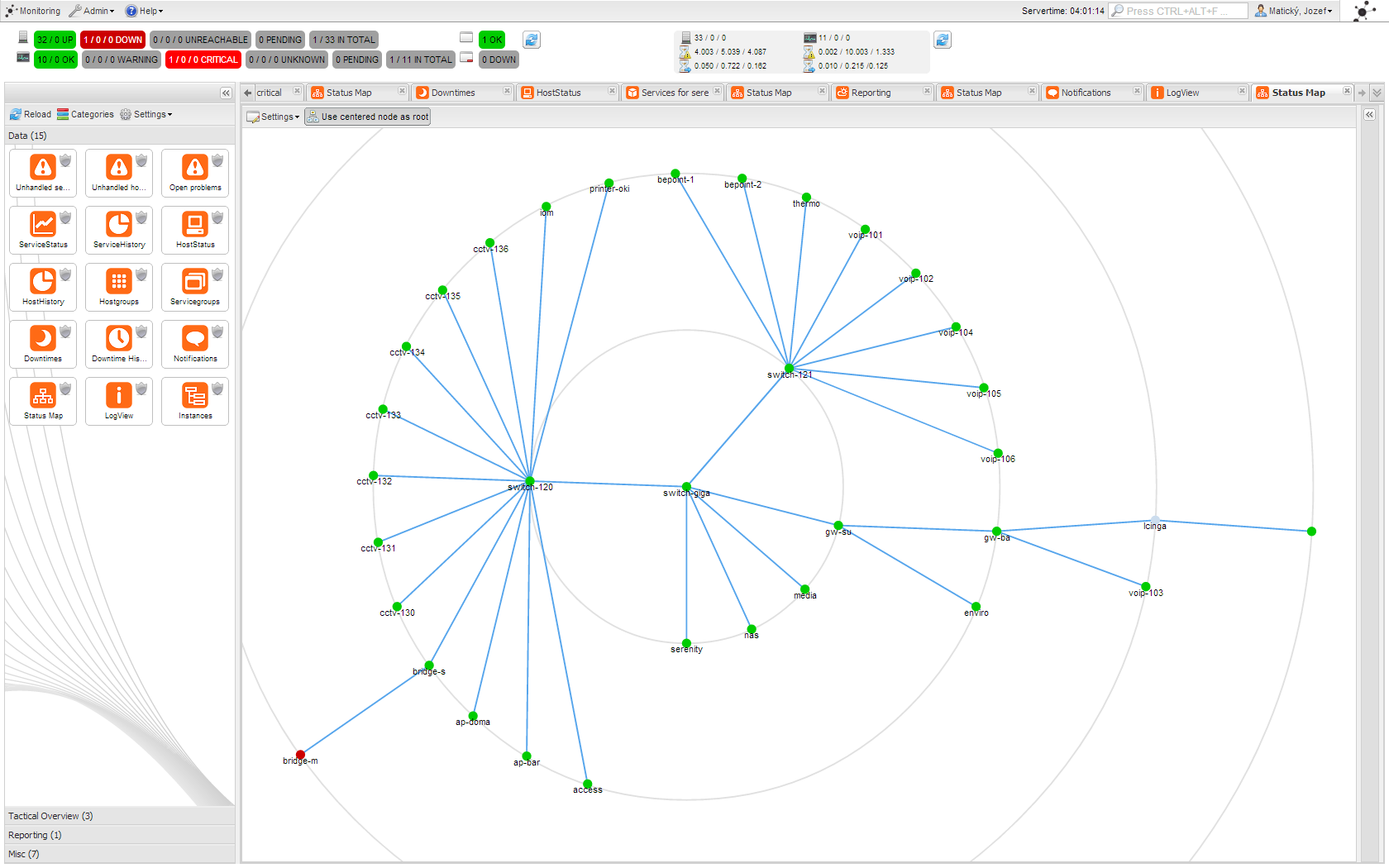 Ďakujem za pozornosť